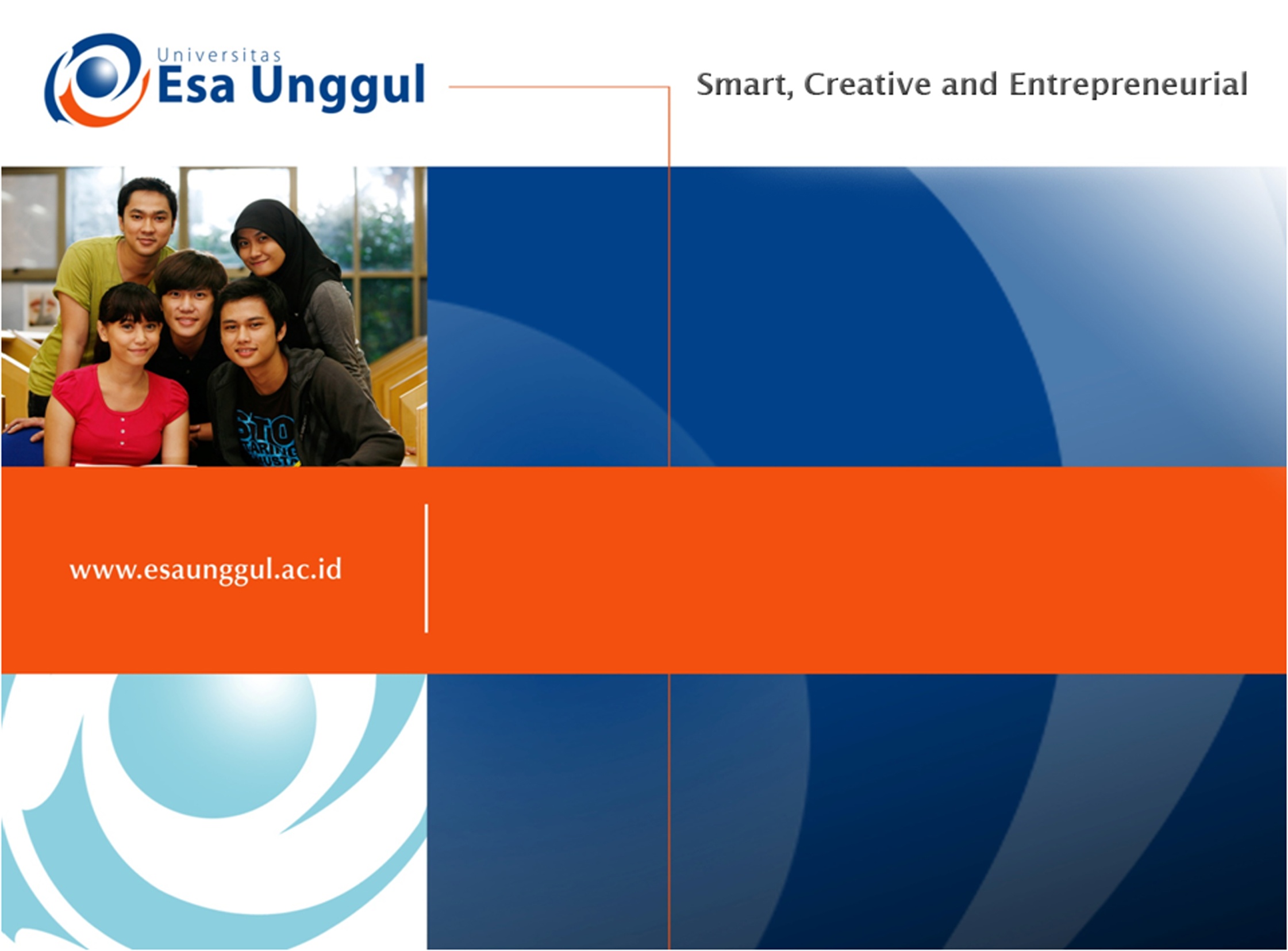 PENGOLAHAN SAMPAH PADAT KETIKA TERJADI BENCANA
PERTEMUAN 9
AHMADIRFANDI, SKM., MKM
KESMAS & FIKES
PENGERTIAN
Pengelolaan sampah pasca bencana di daerah tanggap darurat adalah suatu kegiatan penanganan sampah mulai dari identifikasi, pengumpulan,pengolahan, dan pengangkutan, agar tidak mencemari lingkungan sekitar serta agar anggota masyarakat terhindar dari bahaya serta kesakitan yang ditimbulkan
Masalah Sampah Di Daerah Tanggap Darurat
Sampah mrp bahan buangan
 Sampah yg berserakan sering ditemui di lokasi pengungsian
 Cocok utk perkembangan vektor
 Para pengungsi rentan thd peny.infeksi
 Penanganan sampah organik di lokasi pengungsian mendesak dilakukan karena volume sampah yang dihasilkan di tempat yang menampung ratusan orang tersebut cukup tinggi.
Jenis sampah yg dihasilkan dilokasi pengungsian
Sampah Organik (sampah basah)  Sampah yang berasal dari dapur umum terdiri atasdaun, sisa makanan, potongan sayuran. Sampah organik ini dapat di olah menjadi kompos.
Sampah Anorganik (sampah kering) Sampah ini terdiri atas sampah kertas, plastik, dan kardus
Sampah lainnya  Terdiri atas botol, kaca, batu baterai, dan logam
Karakteristik Sampah
Fisika  
Beratjenis, kelembaban, ukuran dan distribusi       partikel, fieldcapacity dan permeabilitas  sampah yang dipadatkan.
Kimia 
Karakteristik kimia sampah diperlukan untuk mengevaluasi alternatif suatu proses dan sistem recovery pengolahan sampah.
Biologi
Karakteristik biologi digunakan untuk menentukan karakteristik sampah organik di luar plastik, karet dan kulit
FISIKA
Berat jenis- merupakan berat material per unit volume (kg/m3). Data ini diperlukan untuk menghitung beban massa dan volume total sampah yang harus dikelola.
Kelembaban  % berat basah (wet weight). Berguna dalam perencanaan bahan wadah,periodisasi pengumpulan, dan desain sistem pengolahan
Ukuran dan distribusi partikel  untuk menentukan jenis fasilitas pengolahan sampah, terutama untuk memisahkan partikel besar dengan partikel kecil. 
Field capacity (kapasitas tanah)  sangat penting dalam menentukan aliran leachate dalam landfill. Basanya  field capacity sebesar 30% dari volume sampah total.
Permeabilitas  sampah yang dipadatkan diperlukan untuk mengetahui gerakan cairan dan gas dalam landfill.
BIOLOGI
Parameter yang larut dalam air terdiri atas gula, zat tepung, asam amino, dan lain-lain
Hemiselulosa yaitu hasil kondensasi gula dan karbon
Selulosa yaitu hasil kondensasi gula dan karbon
Lemak, minyak, lilin
Lignin yaitu senyawa polimer dengan cincin aromatic
Lignoselulosa merupakan kombinasi lignin dengan selulosa
Protein terdiri atas rantai asam amino
Parameter Biologi  bertujuan untuk menentukan :
Biodegrabilitas Komponen Organik fraksi biodegrabilitas dapat ditentukan dari kandungan lignin dari sampah. Pengukuran biodegrabilitas dipengaruhi oleh pembakaran volatile solid, jika nilai volatile solid besar maka biodegrabilitas sampah tersebut kecil.
Bau. Bau dapat timbul jika sampah disimpan dalam jangka waktu lama di tempat pengumpulan, transfer station, dan di landfill. Bau dipengaruhi oleh iklim panas. Bau terbentuk sebagai hasil dari proses dekomposisi senyawa organik secara anaerob.
Perkembangan lalat. Pada musim panas, perkembangbiakan lalat perlu mendapat perhatian yang khusus. Lalat dapat berkembang biak pada tempat pengumpulan sampah dalam waktu kurang dari 2 minggu
Sampah cair 
Adalah bahan cairan biasanya organik dan an organik seperti bahan & residu bahan bakar, limbah hitam/black water (sampah cair yang dihasilkan dari toilet). Limbah rumah tangga : sampah cair yang dihasilkan dari dapur, kamar mandi dan tempat cucian (grey water) 
Sampah ini mungkin mengandung patogen, dan bercampur dengan semua material yang ada di daerah bencana tsunami dan banjir yang menyebabkan daerah tanggap darurat cepat berbau busuk
Bentuk Fisik Sampah
2. Sampah debu
Pada gunung meletus semua jenis sampah organik berubah menjadi debu/ash
Sampah anorganik pada bahan dasarnya tetap namun sudah tidak mempunyai bentuk seperti  logam-logam besi, sisa bahan bangunan  menjadi gas  sampah dapat dikatakan sebagai emisi. Emisi biasa dikaitkan dengan polusi
Bentuk Fisik Sampah
Bentuk Fisik Sampah
3. Bentuk padat 
Material tidak mudah terurai seperti tanah, pohon-pohon tumbang, batu-batu, dan material hancur lainnya, seperti dinding-dinding bangunan, besi, beton, peralatan rumah tangga terbuat dari plastik atau logam, bangkai binatang, 
Penanganan sampah di daerah ini yang pertama dilakukan adalah pemisahan sampah infeksius seperti bangkai.
SARANA DAN PRASARANA PENGELOLAAN SAMPAH
On Site Handling (Penanganan Setempat)
Berupa pewadahan yang berfungsi sebagai sarana pemilahan & tempat sampah yang bertuliskan sampah organik, anorganik dan sampah botol/kaca, sampai sampah tersebut diolah (metode composting) atau dibawa ke tempat pembuangan akhir (TPA)
Tempat sampah harus terdapat tutup agar tidak menjadi sebagai sarang vektor, menimbulkan bau akibat proses penguraian oleh bakteri.
Tempat sampah diletakkan di tempat yang strategis yang sering dilalui para pengungsi untuk beraktifitas agar sampah tidak berserakan.
1. SARANA
a. Pewadahan Sampah
Awet dan tahan air (kedap air)
Mudah untuk diperbaiki
Ekonomis, mudah diperoleh & dibuat oleh masyarakat
 Ringan dan mudah diangkat sehingga tidak melelahkan petugas dalam proses   pengumpulan
Penggunaan warna yang menarik dan menyolok
Untuk memindahkan sampah dari daerah tanggap darurat ketempat pengolahan dan pembuangan akhir dapat digunakan macam-macam alat angkut seperti gerobak, gerobak dorong truk, container,  kapasitasnya disesuaikan dengan jumlah pengungsi.
Peralatan yang dibutuhkan disesuaikan dengan bencana, misalnya:
 Truck biasa, dump truck, compactor truck untuk bencana di daratan
Sampan, perahu, untuk banjir
b. Pengangkutan
c. Pengolahan sampah
1. GUNUNG MELETUS DAN GEMPA BUMI
Dengan metode landfill
Gali  lubang tanah yang bersisian di lokasi terendah, ukuran sesuaikan dengan jumlah pengungsi
Beri pecahan genting atau batu pada dasar lubang.
Masukkan sampah organik yang dihasilkan dari tempat pengungsian pada satu lubang hingga penuh kemudian tutup dengan tanah bekas galian lubang tersebut Biarkan hingga menjadi kompos.
Sementara digali kembali lubang lain sebagai lubang persiapan untuk lubang pengganti yang sudah penuh.
Sedangkan untuk sampah plastik (anorganik) tetap dikumpulkan kedalam kantung-kantung plastik besar (polybag) untuk selanjutnya diolah kembali
c. Pengolahan sampah
2. BANJIR
Kantung-kantung plastik besar, drum bekas yang bertutup, ember bekas cat dapat dimanfaatkan sebagai sarana penampungan dan pengolahan sampah. 
Sampah basah (organik)dimasukkan kedalam polybag & drum plastik jika sudah penuh ditutup dengan penutup yang telah diberi lubang pengeluaran udara (dikomposkan). 
Sementara,untuk sampah kering (anorganik) diolah kembali menjadi barang atau dijual (daur ulang)
c. Pengolahan sampah
3. GEMPA BUMI
Sampah organik dimasukkan ke dalam tanah yang digali, atau dimasukan kedalam drum bekas, ember bekas, kantung-kantung plastik, untuk dijadikan kompos.
Sampah anorganik dimasukan kedalam kantung-kantung besar untuk dibawa ke TPA, atau dimanfaatkan kembali (daur ulang)
2. PRASARANA
Untuk membawa sampah dari sumber penghasil sampah ke TPA yang diperlu diperhatikan adalah
a. Jarak
 Jarak antara daerah tanggap darurat/tempat pengumpulan dengan TPA. 
Perhitungan jarak diperlukan karena berkaitan langsung dengan frekuensi pengangkutan.
Jarak tempat pengolahan sampah organik dengan lokasi pengungsian minimal 15 meter
2. PRASARANA
b. Letak geografi
Lokasi/letak geografi daerah tanggap darurat bencana menjadi perhatian utama karena berhubungan dengan jarak, biaya dan sistem yang dibuat
c. Volume sampah
Untuk menghitung jumlah sampah yang dihasilkan dengan luas sarana pengolahan (composting) volume sampah dihitung jumlah jiwa yang tinggal. 
Perkiraan ukuran 1 hari x 200 orang x 1 kg = 200 kg/hari  2 atau 4  buah kantong/polybag/hari (untuk sampah organik dan anorganik)
2. PRASARANA
d. Tenaga kerja
Untuk mengelola dan mengolah sampah dapat memberdayakan pengungsi, dalam hal ini ibu-ibu dipengungsian di berdayakan untuk menjahit sampah plastik menjadi tas. 
Tas tersebut dapat dijual sehingga menghasilkan nilai rupiah. 
Sampah logam, botol, kaca, kertas dapat dikumpulkan oleh pengepul untuk selanjutnya dijual, uang hasil penjualan diberikan untuk keperluan pengungsi.
Para pengungsi dibekali ilmu kesehatan lingkungan tentang pengelolaan sampah model pemilahan, diharapkan setelah para pengungsi kembali kerumah masing-masing tetap melakukan pemilahan sampah dengan menyediakan & tempat sampah berdasarkan jenis sampah
Kegiatan  Upaya Sanitasi Pengelolaan Sampah
1. Pengumpulan Sampah 
Sampah yang dihasilkan harus ditampung pada tempat sampah keluarga atau sekelompok keluarga 
Disarankan menggunakan tempat sampah yang dapat ditutup dan mudah auntuk menghindari lalat serta bau dapat digunakan potongan drum atau kantung plastik sampah ukuran 1 m x 0,6 m untuk 1 – 3 keluarga 
Penempatan tempat sampah maksimum 15 meter dari tempat hunian 
Sampah ditempat sampah tersebut maksimum 3  hari harus sudah diangkut ke tempat pembuangan akhir atau tempat pengumpulan sementara.
Kegiatan  Upaya Sanitasi Pengelolaan Sampah
2. Pengangkutan Sampah 
Pengangkutan sampah dapat dilakukan dengan gerobak sampah atau dengan truk pengangkut sampah untuk diangkut ke tempat pembuangan akhir.
3. Pembuangan Akhir Sampah 
Pembuangan akhir sampah dapat dilakukan dengan beberapa cara, seperti pembakaran, penimbunan dalam lubang galian atau parit dengan ukuran dalam 2 meter lebar 1,5 meter dan panjang 1 meter untuk keperluan 200 orang.
Perlu diperhatikan bahwa lokasi pembuangan akhir harus jauh dari tempat hunian dan jarak minimal dari sumber air 10 meter.